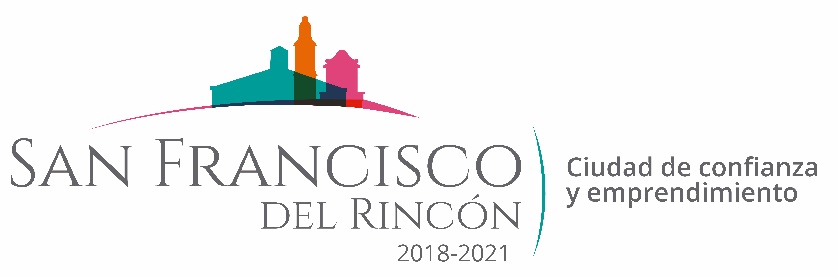 REPORTE MES DE ENERO
MAQUINARIA
RENIVELACION EN LA COMUNIDAD SAN ANTONIO DE LA PAZ
FECHA TERMINO
CANTIDAD
UNIDAD
CONCEPTO
FECHA INICIO
M2
M2

M2
29/01/2020
30/01/2020
3,600
2,550

8,710
CALLE GIRASOL 
CAMINO A PUERTA DE SAN PEDRO 
CAMINO DEL CANAL HACIA SAN ROQUE DE MONTES
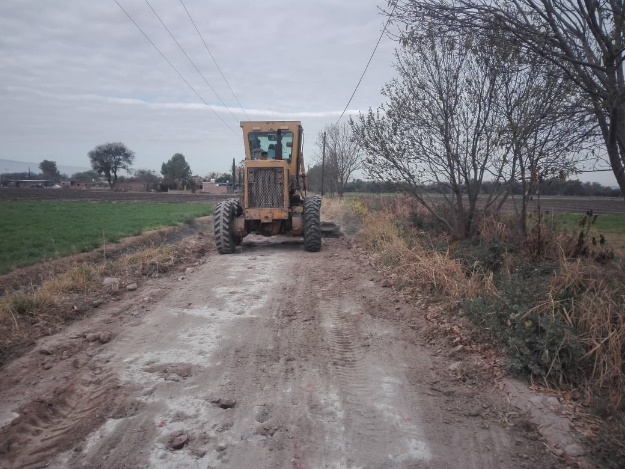 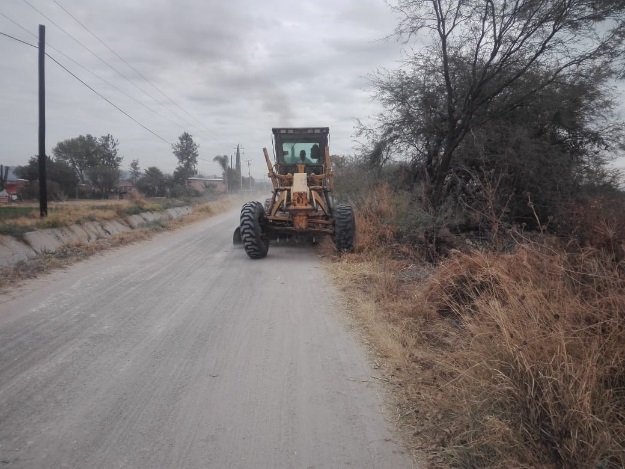 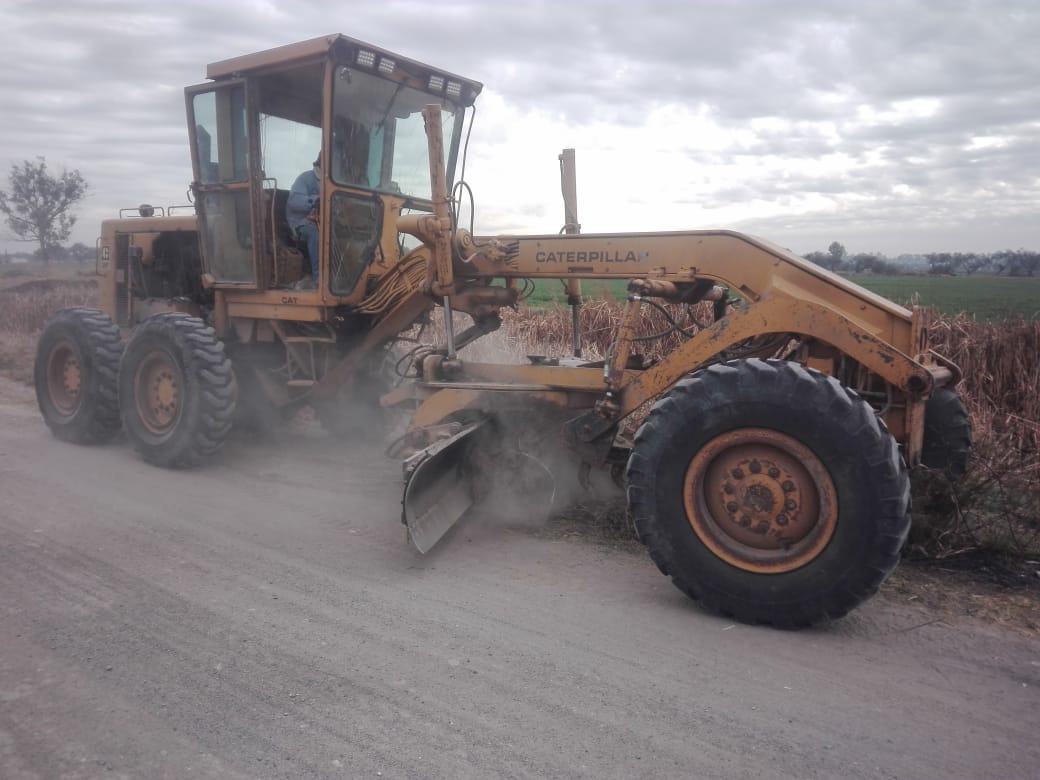 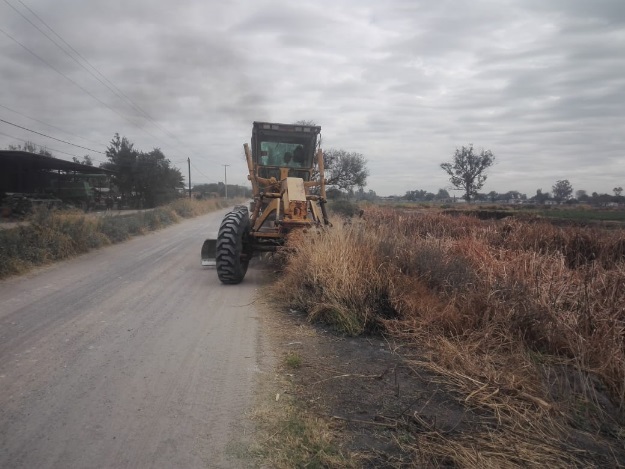